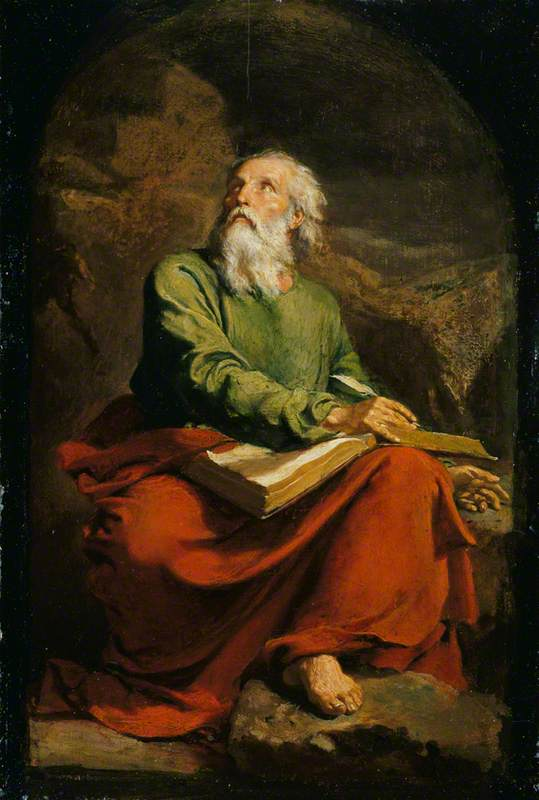 The Book of IsaiahThe Lord Is Salvation
John Oakes
March, 2021
Isaiah Timeline
732 BC Syro/Ephriamite War (Isaiah 7, 2 Kings 15)  Ahaz unfaithful.

722 BC Ephraim/Samaria destroyed by Assyria under Shalmaneezer V

701 BC Sennacherib takes Judah, puts Jerusalem under siege.  Isaiah 1:7   Hezekiah faithful.
Tiglath- Pileser (Pul)  standing with driver. (British Museum)
More Historical Context
Tiglath-pileser III  745-727 BC  2Kings 15:19-20  -   known as Pulu in Babylon or Pul in Israel. Syro/Ephraim War, Jezreel.

Shalmaneezer V 727-722 BC Hosea 10:14, 2 Kings 17 Began destruction of Israel.

Sargon II 722-705 BC    2 Chronicles 28:1-27 
Finished destruction of Samaria/Northern kingdom.

Sennacherib 705-681BC  2 Chronicles:29-33, Is 36:1-7, 37:21,35-37 - constant threat to Judah under king Hezekiah
Worth Noting
Isaiah contains 111 separate predictions. Of the 1,292 verses in the book, 754 (59%) deal with future events. 

Forty-seven chapters of this book were directly quoted or alluded to by Christ or the Apostles. With more than four hundred allusions, Isaiah stands second only to Psalms as the most cited book in the New Testament.
Isaiah I and Isaiah II?(Deuteroisaiah)
Isaiah Ch 1-38 primarily about Assyria (the present)

Isaiah Ch 39-55 primarily about Babylon and Persia (the near future)

Isaiah Ch 56-66 is about the whole world and the kingdom of God. (the distant future)

But there is a strong unity of theme and even literary style. We will treat it as the result of one author.
One Outline of Isaiah
Isaiah 1-39 Messiah the king    -Assyria

Isaiah 40-55 Messiah the Servant   -Babylon

Isaiah 56-66 Messiah the Conqueror  -World
Another Outline of Isaiah
God Judges the Nations   (Ch. 1-35)

God Comforts his People  (Ch. 36-48)

God’s Prince of Peace   (Ch. 49-57)

God’s Program for Salvation  (Ch. 58-66)
Themes of isaiah
1. The utter sinfulness of Judah and Jerusalem

2. Appeal of God to turn to him—to repent.

3. Judgment if they do not.

4. The Messiah—the Suffering Servant—is coming to save.

5. Restoration of a Remnant
Subthemes
God rules the nations.

The glory of the Lord.

Social Justice
Isaiah ch. 1-5 Intro to Isaiah
Isaiah 1 themes

The utter sinfulness of Jerusalem/Judah (v 3-8)
Tender appeal by Jehovah that Judah repent (v. 16-19)
The inevitability of judgment (v. 24-25, 29-31)
The possibility of salvation (v. 26-27)
Isaiah 1:2-4
Isaiah 1:2 A courtroom scene, with Judah as defendant and the heavens and earth as witnesses.
(Deut 30:19)

v. 2-4  God: I have always maintained hesed.  I have been like a parent with its children (Hos 11:1-4)

But we have rebelled.  We are worse than dumb animals.

v. 3 yada  know intimately

My people (ammi as opposed to Lo-Ammi Hos 1)
ISAIAH 1:4-9
Would Judah agree with the assessment in 1:4?
Would you?

Isaiah 1:5-8  God’s compassion.

Isaiah 1:7 is literally true at this time for Judah under Sennacherib.

Isaiah 1:9  Hope.  The remnant.

Remnant theology:  Isaiah 10:20-23  Zeph 2:7-11, Hos 11:8-11, Ezek 5:1-3
Isaiah 1:10-20God is angry repent!
Isaiah 1:10-15 God is very angry.  Why?  Empty religion without faithfulness/hesed.

v. 13 Could our worship become “worthless assemblies?”

Isaiah 1:16-17 Repent.   How?   By seeking justice.

Isaiah 1:18-20 Come, let us reason together.  God offers salvation.

We can willingly obey or we can resist and rebel.
Though your sins are like scarlet
Isaiah 1:21-31
Isaiah 1:21-23 No more justice.  The rich get richer. Does that sound familiar?
v. 24-25 Therefore, wrath.

v. 26-27 Hope.  Zion—the Kingdom will be delivered.

v. 29-31 The idols will be destroyed.
Isaiah 2:1-5 A Kingdom prophecy
Isaiah 2:2  In the last days  Heb 1:2, Acts 2:17, Joel 2:28-32

The mountain of the Lord is Mt. Zion/Jerusalem/the kingdom of God (and maybe even the Church).

v. 3 Pentecost.

v. 4  Inscribed at the UN.
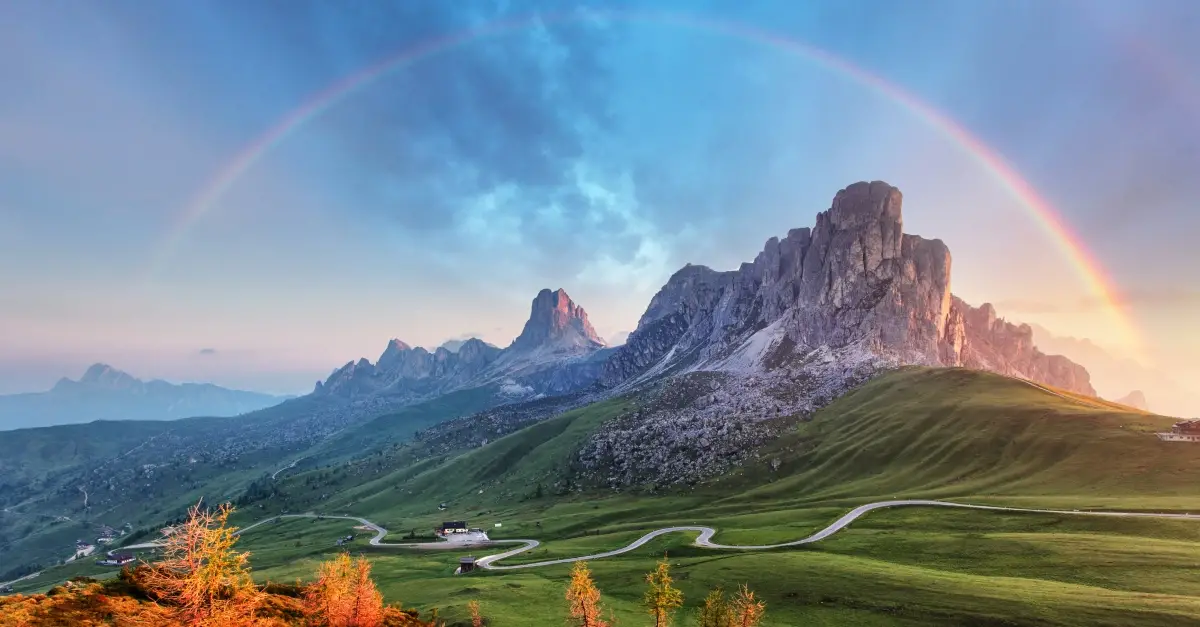 Kingdom Prophecies
1. The future temple which attracts Gentiles (2:2–4).
2. The glorious Branch (4:2–6).
3. The virgin birth of Immanuel (7:13–14).
4. The dawning of a new day in the birth of a child (9:1–7).
5. The Shoot of the stem of Jesse (11:1–10).
6. The conversion of Gentiles (19:18–25).
7. The new Jerusalem (54:9–13; 60:19–22).
Isaiah 11:1-12:6 Another kingdom prophecy
Isaiah 11:1 A root, a branch of Jesse nazer

Matthew 2:23  He will be called the nazerene
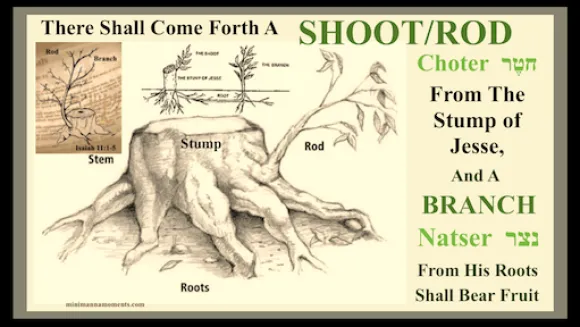 Isaiah 11:1-16 The Kingdom of god
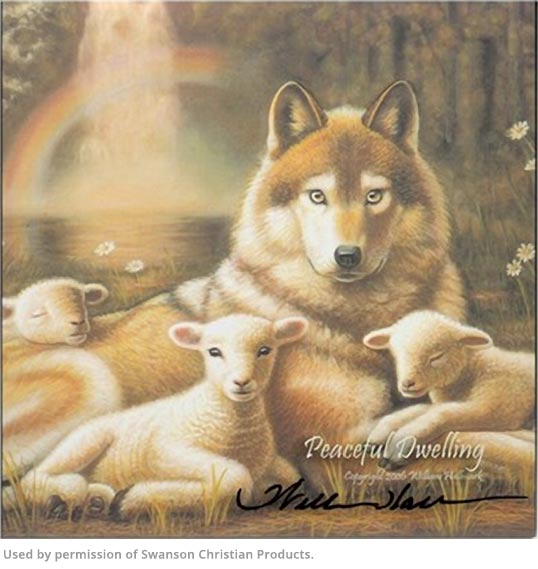 v. 4-5  Messiah/Branch brings justice and righteousness.

v. 6-9 A kingdom of peace/shalom.

Already but not yet!

v. 10-16  A banner, a resting place, a gathered remnant, a highway to heaven.
Get the picture!
Isaiah 2:2-4  Isaiah 4:2-6 a sandwich
Isaiah 4:2  Branch will be beautiful and glorious.
Emphasis here on glory!!!

Isaiah 4:5 The shekinah—glory of God.

John 1:18
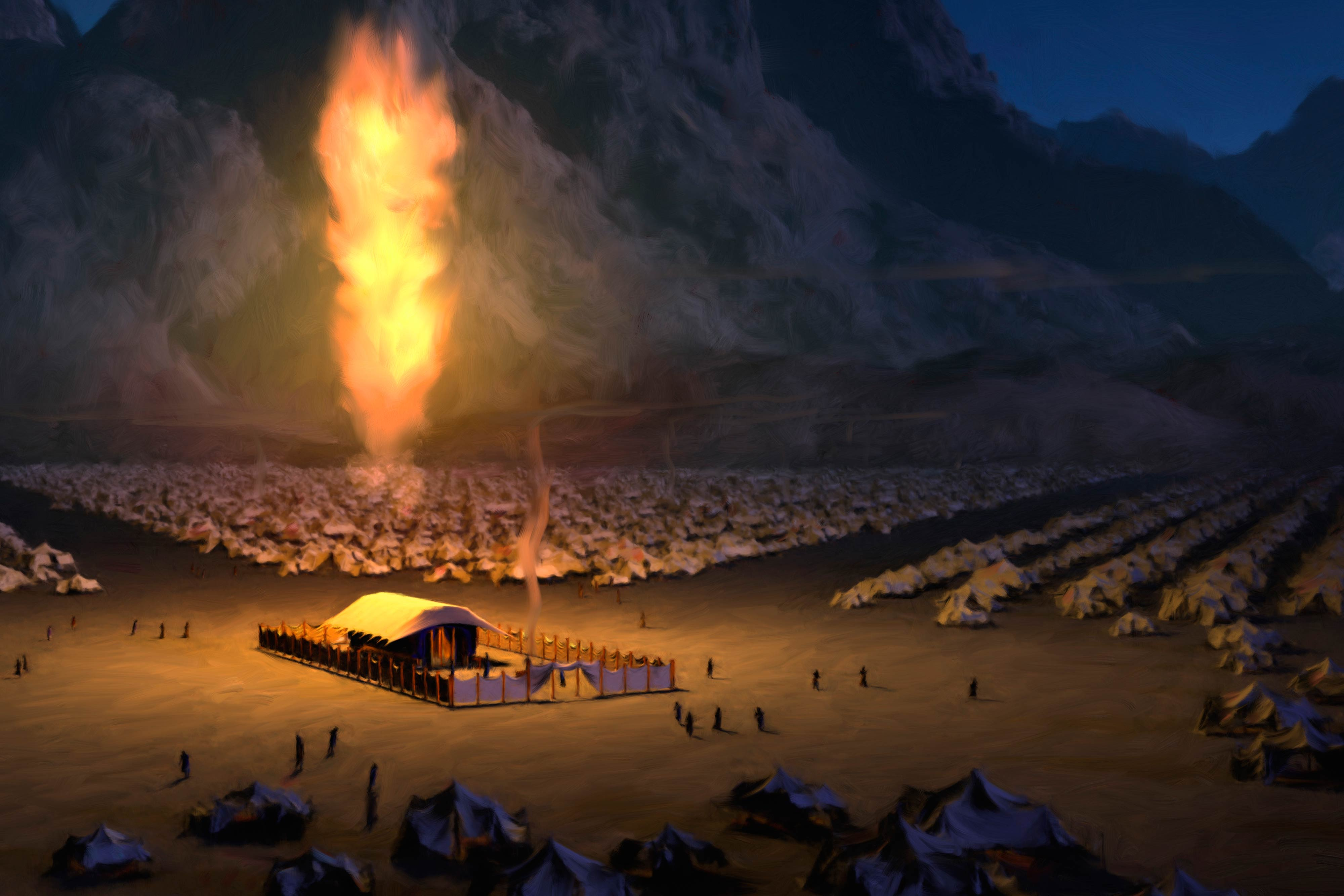 Isaiah 2:6-22 The Day of the lord
TDOTL  Obadiah 4,  Amos 5:2,  Amos 3:2, Micah 3:12  Zephaniah 1:14-18 Is. 2:12 Is. 13:6-9Is. 13:10-13 Is. 34:4, 8-10 Jer. 46:10 Lam. 2:22 Ezek. 13:5 Ezek 30:3 Joel 1:15 Joel 2:1 Joel 2:11 Joel 2:31 Joel 3:14 

The Day of the Lord signifies  “The moment when Jehovah grasps the reigns, which he seems to have held slackly before, when the currents of his moral rule, which have been running sluggishly, receive a mysterious quickening, and the Lord’s work on the earth is at last fully performed.”
Or   “The Day in which Jehovah will manifest himself as God.”
Isaiah 2:6-22
v. 10 The unrighteous are hiding in the rocks.

v. 12-17  The proud, the rich and prosperous… All will be brought low.

v. 20  TDOTL is a day people throw away what they formerly valued greatly.

v. 22 Great advice  Stop trusting in mere humans.
Sennacherib Prism
Glory is With the Lord
Is 43: 1- 13  Glory of God’s Children

Is 2: 1-5 Glory of God’s Kingdom

Is 16: 1- 3  Glory of God’s Power

Is 65: 17 – 20  Glory of God’s Salvation
Theme Verses
Isaiah 1:3-4  The ox knows its master, the donkey knows its owner’s manger, but Israel does not know, my people do not understand. Woe to the sinful nation, a people whose guilt is great, a bood of evildoers, children given to corruption!  They have forsaken the Lord; they have spurned the Holy One of Israel and turned their backs on him.

Is 1:16-17  Wash and make yourselves clean.  Take your evil deeds out of my sight; stop doing wrong.  Learn to do right; seek justice. Defend the oppressed. Take up the cause of the fatherless; plead the case of the widow.
God Rules The Nations
Isaiah 14:24-27  I will crush the Assyrian in my land

Isaiah 39:5-7  All will be carried to Babylon.

Is 42: 1- 4  God raises up His gentle servant.  A bruised read he will not bend….

Isaiah 44:28-45:6  God raises up Cyrus
Important scriptures in Isaiah
Isaiah 40:1-5  A message of comfort. A voice of one calling in the wilderness: prepare the way for the Lord. John the Baptist is coming. (also Malachi 4)

Isaiah 42:1-4   The gentle Messiah  A bruised reed he will not break.

Isaiah 49  A great evangelism passage.

Then, of course, there is Isaiah 52:13-53:12.

Social justice:   Isaiah 58:5-8

Isaiah 61:1   Quoted in Luke 4:18

Isaiah 65:17-20  The Kingdom is Coming.